Развивающие заданияпо математике
1 класс
Филипцова Т.В.
В гараже 3 грузовые машины и 4 легковые. Сколько машин в гараже?

Где условие задачи?
Где вопрос задачи?
В гараже 3 грузовые машины и 4 легковые. Сколько машин в гараже?

Условие задачи.
В гараже 3 грузовые машины и 4 легковые. Сколько машин в гараже?

Вопрос задачи.
В гараже 3 грузовые машины и 4 легковые. Сколько машин в гараже?

Условие задачи.
Вопрос задачи.
У Коли было 6 конфет. Сколько конфет у него осталось, если 3 конфеты он уже съел?

 Где условие задачи?
               Где вопрос задачи?
У Коли было 6 конфет. Сколько конфет у него осталось, если 3 конфеты он уже съел?

 Условие задачи.
У Коли было 6 конфет. Сколько конфет у него осталось, если 3 конфеты он уже съел?


  Вопрос задачи.
У Коли было 6 конфет. Сколько конфет у него осталось, если 3 конфеты он уже съел?

     Условие задачи.
         Вопрос задачи.
Укажи где записано неравенство
1)  3=3

2) 4+1=5
3)6 и 5

4)6 > 5
Укажи где записано неравенство
1)  3=3

2) 4+1=5
3)6 и 5

4)6 > 5
Определи, где числа 2,4,5,6,8 записаны в порядке уменьшения.
3)8,6,5,4,2

4)8,6,4,2,5
1)2,4,5,6,8

2)4,5,2,8,6
Определи, где числа 2,4,5,6,8 записаны в порядке уменьшения.
3)8,6,5,4,2

4)8,6,4,2,5
1)2,4,5,6,8

2)4,5,2,8,6
Выбери верное решение задачи. На   горке 3 девочки и 4 мальчика. Сколько всего детей на горке?
1)3+4=7 (д.)

2)4-3 = 1 (д.)
3) 7-4=3 (д.)

4) 7-3 = 4 (д.)
Выбери верное решение задачи. На   горке 3 девочки и 4 мальчика. Сколько всего детей на горке?
1)3+4=7 (д.)

2)4-3 = 1 (д.)
3) 7-4=3 (д.)

4) 7-3 = 4 (д.)
Где изображена замкнутая линия, состоящая из трёх звеньев?
1) А
2) Б
3) В
4) Нигде
Б
В
А
Где изображена замкнутая линия, состоящая из трёх звеньев?
1) А
2) Б
3) В
4) Нигде
Б
В
А
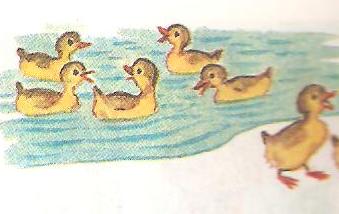 Какая запись подходит к картинке?
1) 5+1

2) 6-1
3) 1+5

4) 6+1
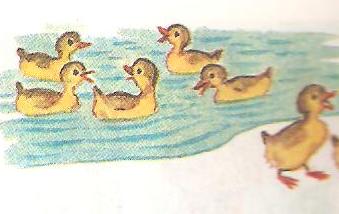 Какая запись подходит к картинке?
1) 5+1

2) 6-1
3) 1+5

4) 6+1
Какая из задач решается вычитанием?
1)   С тарелки взяли 3 яблока и 4 груши. Сколько фруктов  взяли с тарелки?

2)    С одного дерева сняли 5 яблок, а с другого 4. Сколько яблок сняли с двух  кустов?
3)   На дереве висело 7 яблок, 4 сняли и положили в корзину. Сколько яблок осталось на кусту?
7-4 = 3 (п.)
Какие действия выполнены?
+
-
+
-
4        7       5      6      3
Найди лишний пример
3+2
6-1
7-2
4+2
Найди лишний пример
3+2
6-1
7-2
4+2
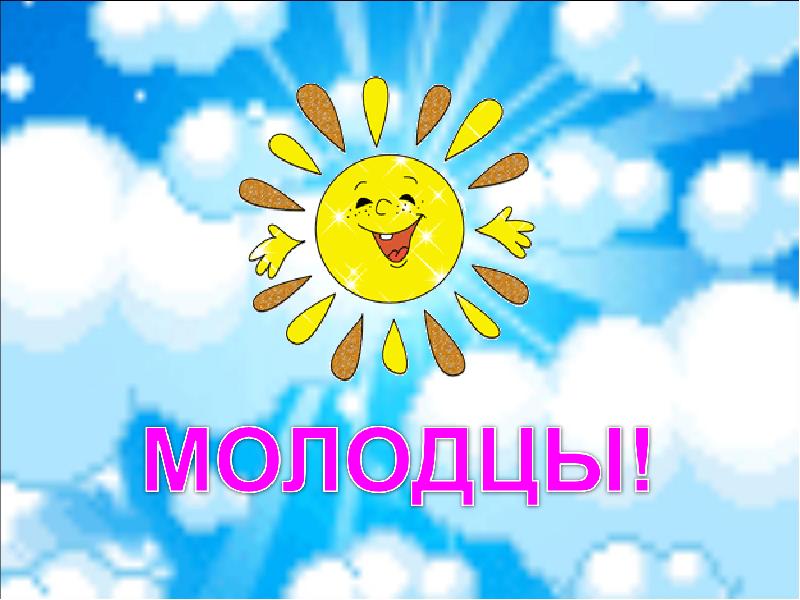